Sentinel-2 Radiometry Cal/Val
Sentinel-2 Radiometry Cal/Val

	Bruno Lafrance	with contributions from MPC Team
				Bahjat Alhammoud 
				Dimitra Touli Lebreton

				and from Vincent Lonjou (CNES)	

ECCOE, Sioux Falls, 2017 Nov. 13th & 14th
S2 Radiometric calibration
How is performed the radiometric calibration of S2 MSI
Nominal calibration performed by using the on-board sun-diffuser Absolute gain monitoring per band Relative gains monitoring 	(inter-detector pixel variations per detector module and band)
A validation is performed using vicarious methods
Mission requirements: the absolute radiometric uncertainty shall be better than 5% (target 3%)
S2 Radiometric calibration
Nominal estimate of absolute gains based on sun-diffuser acquisitions
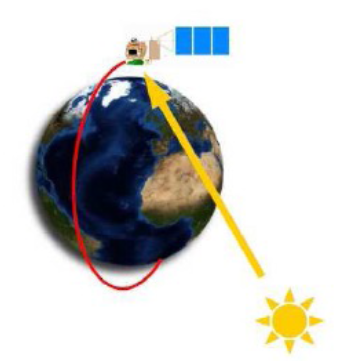 Measurements corrected with:

Dark correction + relative gain correction 
(non-linearity and non-uniformity corrections)
Average ratio of detector pixel measurements over simulations
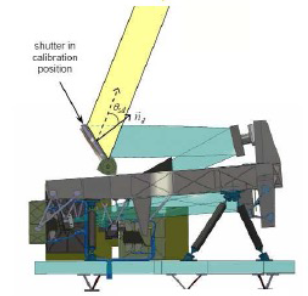 Average over valid detector pixels
for each band b
Simulation
Stray-light perturbation
Sun-diffuser BRDF
Solar irradiance
S2 Radiometric calibration
Sun-diffuser Bidirectional Reflection Distribution Function characterization
On-ground test bench measurements sun-diffusers’ reflectance for each detector pixel (per band and detector module) for a set of different illumination angles and different viewing angles
First version of the BRDF characterization
Interpolations to define the BRDF per detector pixel 
Fixed viewing angle per detector pixel
Nodes of illumination angles (SZA, SAA) 
Refined version of the BRDF
Fitting a BRDF Rahman angular model
SZA (°): 59.5  61.0  62.5
SAA (°): 15  20  25  30  35
S2 Radiometric calibration
S2B absolute calibration : use of the initial sun-diffuser BRDF
VNIR absolute gains stable since Mid-April in a range of ±0.2%

B01 and B08 bands: variations up to 0.75% since first calibration
Not a real change of the sensor sensitivity
Variations due to a limitation of the sun-diffuser BRDF accuracy
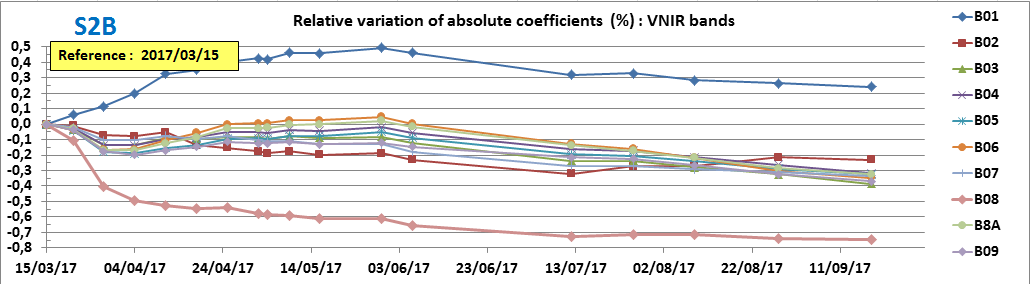 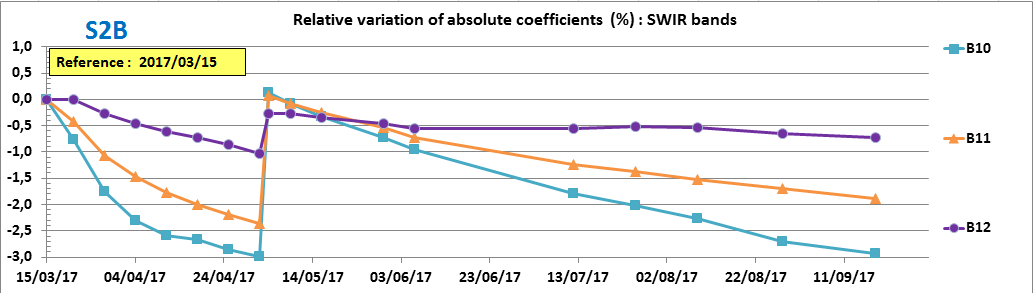 Time variation of the SWIR band sensitivity is properly monitored

Decontamination allows retrieving the initial sensitivity level of SWIR bands and reduces the slopes of decrease with time
Decontamination
(May 3rd 2017)
Date
S2 Radiometric calibration
S2B absolute calibration : improvements by using a refined sun-diffuser BRDF model
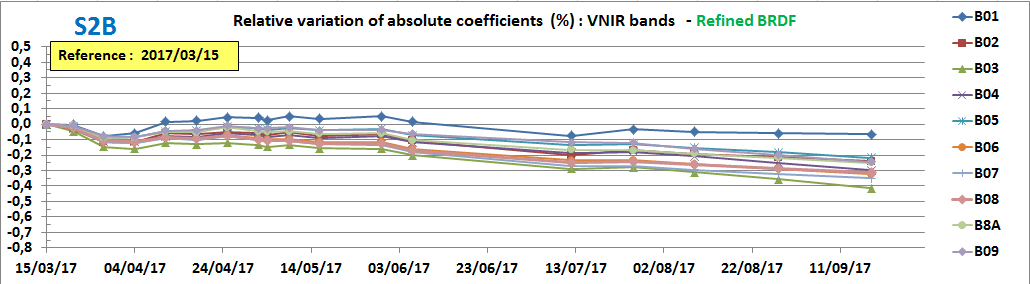 Great improvement of the stability for the  absolute gains estimate
A very good stability
Operationally applied since2017 October 23rd

(older products will be reprocessed)
Temporal evolution of absolute gains for SWIR bands becomes smoother
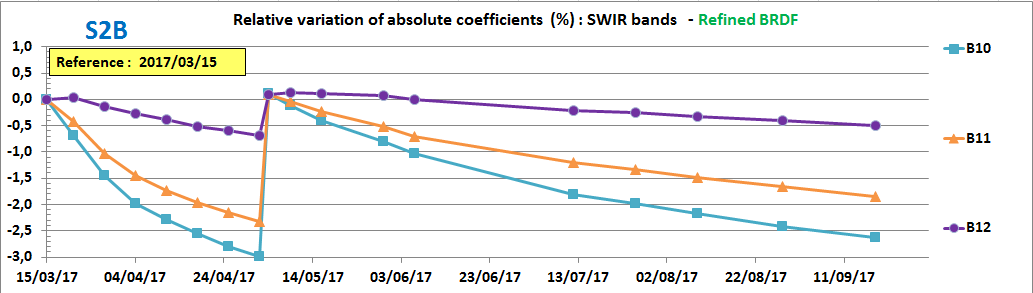 Changes for the first acquisition (ref)
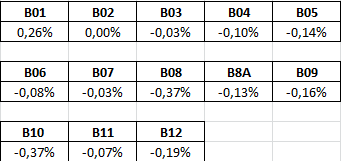 Decontamination
(May 3rd 2017)
Date
S2 Radiometric calibration
S2A absolute calibration : use of the initial sun-diffuser BRDF
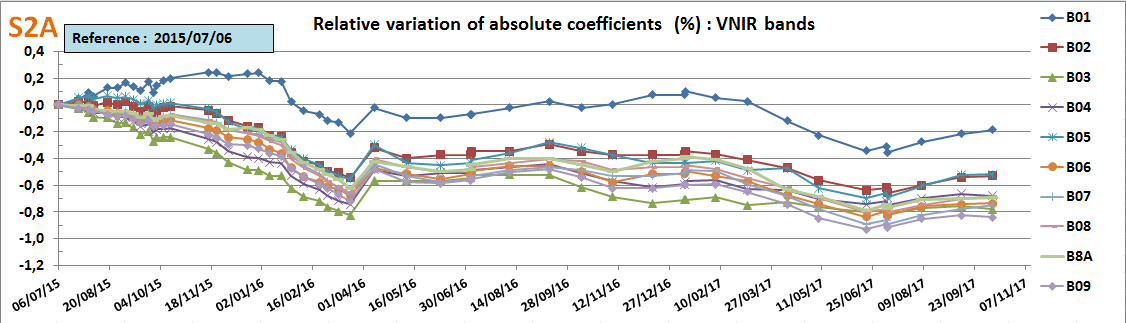 A trend of sensitivity loss seems to be engaged for VNIR band 

-0.6% to -0.9% depending on the band
Change of Earth-Sun distance calculation
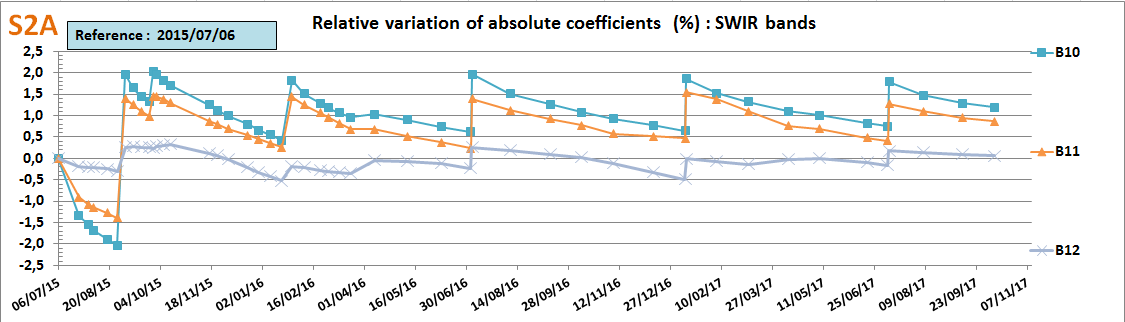 Operationally applied since2017 October 23rd

(older products will be reprocessed)
S2 Radiometric calibration
S2A absolute calibration : use of the refined sun-diffuser BRDF
Trends of time evolution are much more similar for the different bands


Slight oscillations (low frequency) but a more apparent sensitivity loss with time for VNIR bands
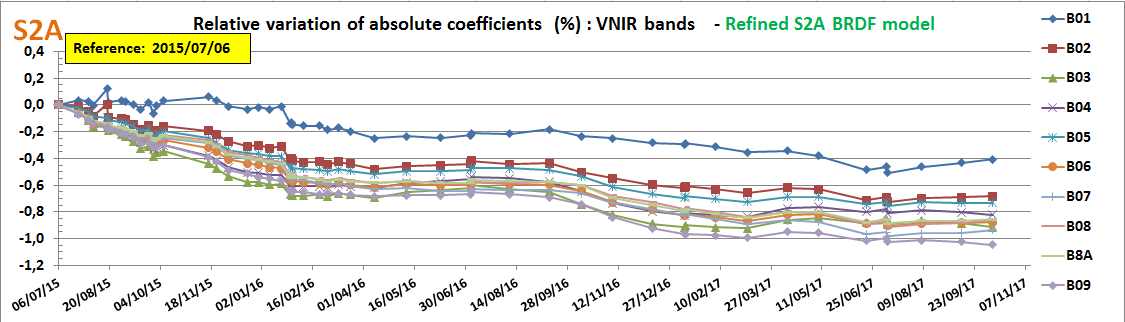 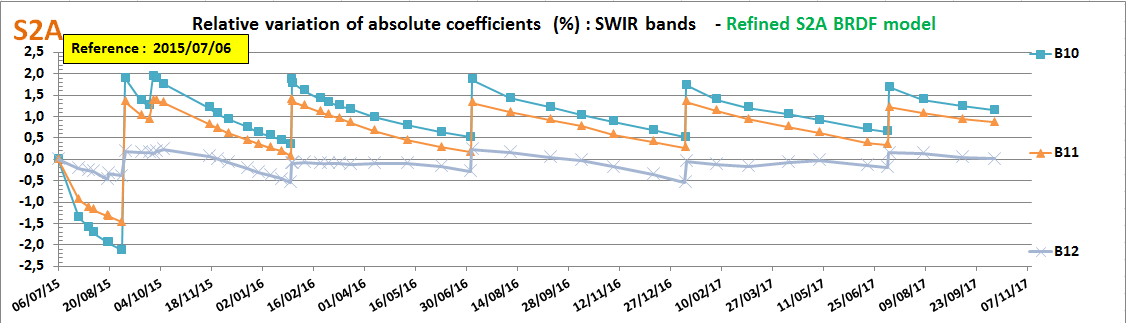 Temporal evolution of absolute gains for SWIR bands becomes smoother
Changes for the first acquisition (ref)
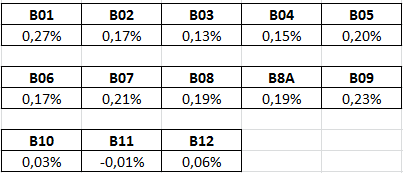 S2A spectral bands
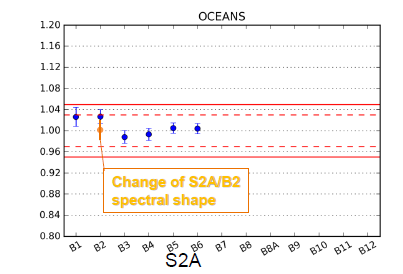 Errors during the on-ground characterization for S2A spectral bands : 
Spectral responses are being recalculated
B02 and B01 bands mainly impacted
Spectral response for band B02 (490 nm)
Spectral response for band B01 (443 nm)
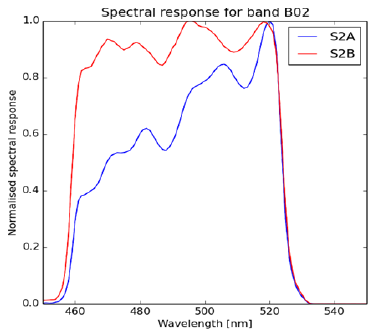 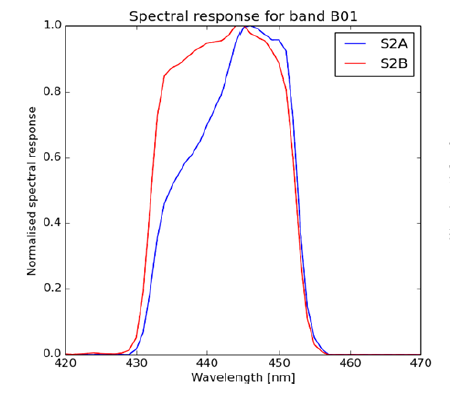 CNES courtesy
CNES results: 
Conversion of the Rayleigh method result for the B02 band by using the S2B spectral band definition rather than the S2A

Single test not significative to conclude the S2A band shape must be replaced by the S2B

Cross-check with other vicarious methods is necessary
S2 Radiometric validation
Validation by vicarious calibration methods
Absolute calibration method: Rayleigh signal over ocean / simulation
Interband calibration method:Sun-glint signal over ocean (not applied)  geometric design avoid the sun-glint
Desert (PICS) calibration:Comparison TOA reflectance / simulation
Inter-sensor calibration method:Comparison TOA reflectance of sensors
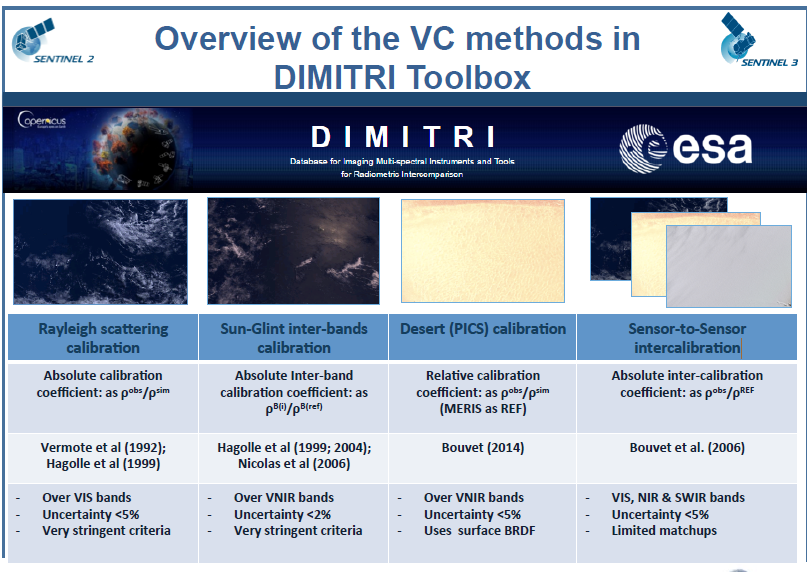 S2 Radiometric validation
Focus on Rayleigh calibration results over S2A
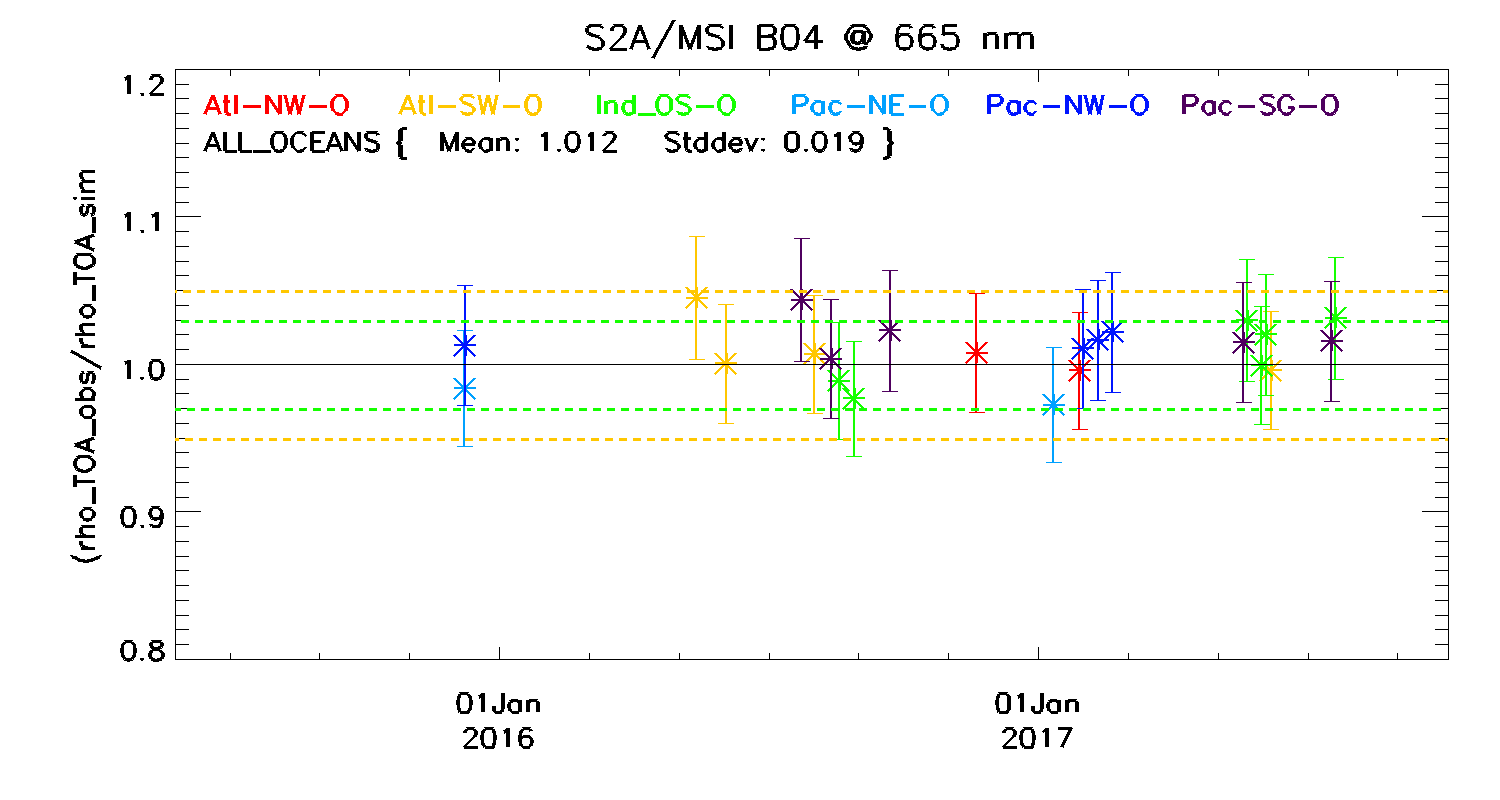 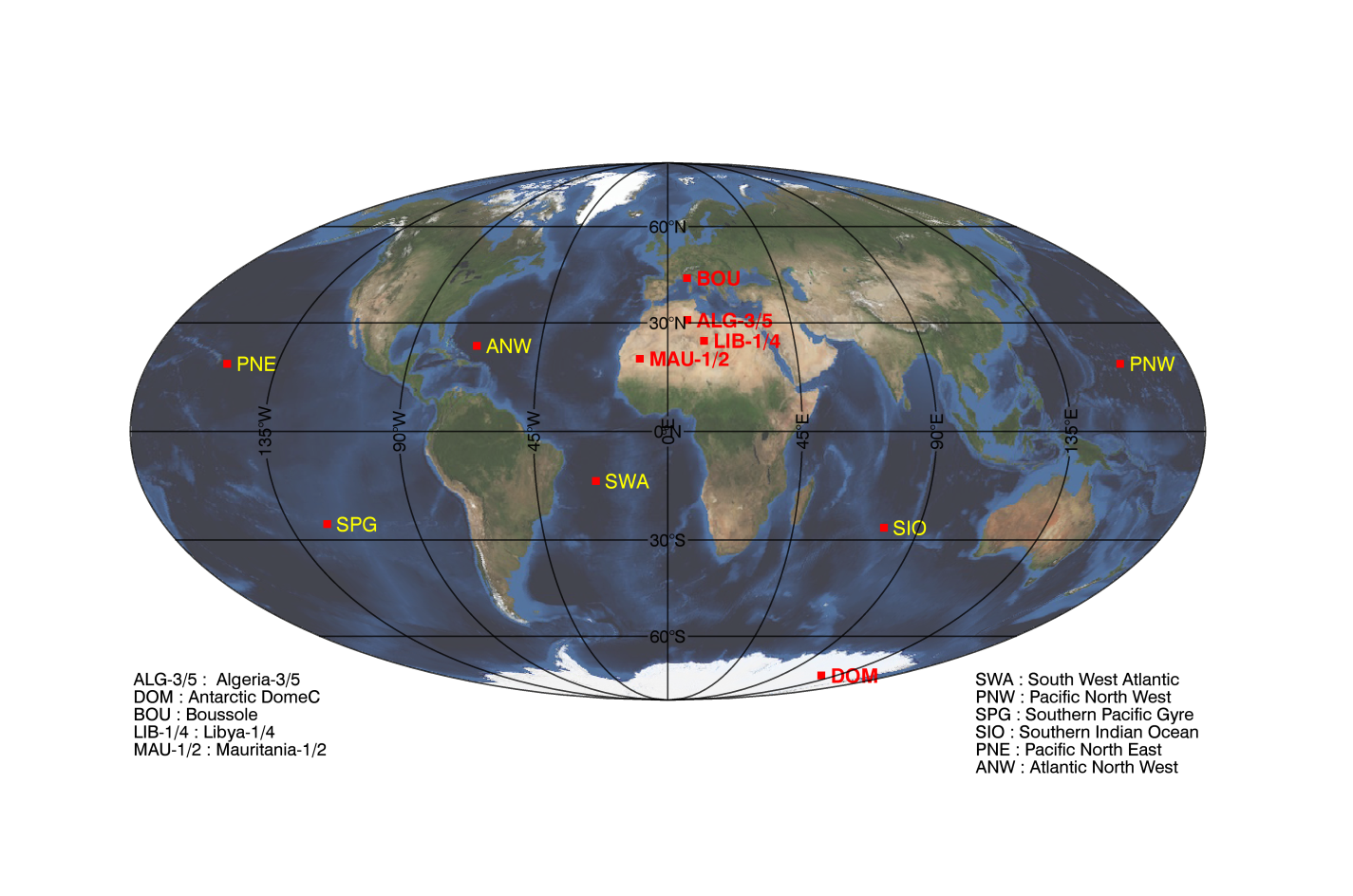 TOA observation
Average value : 0.1° x 0.1°
Aerosol filtering (NIR threshold)
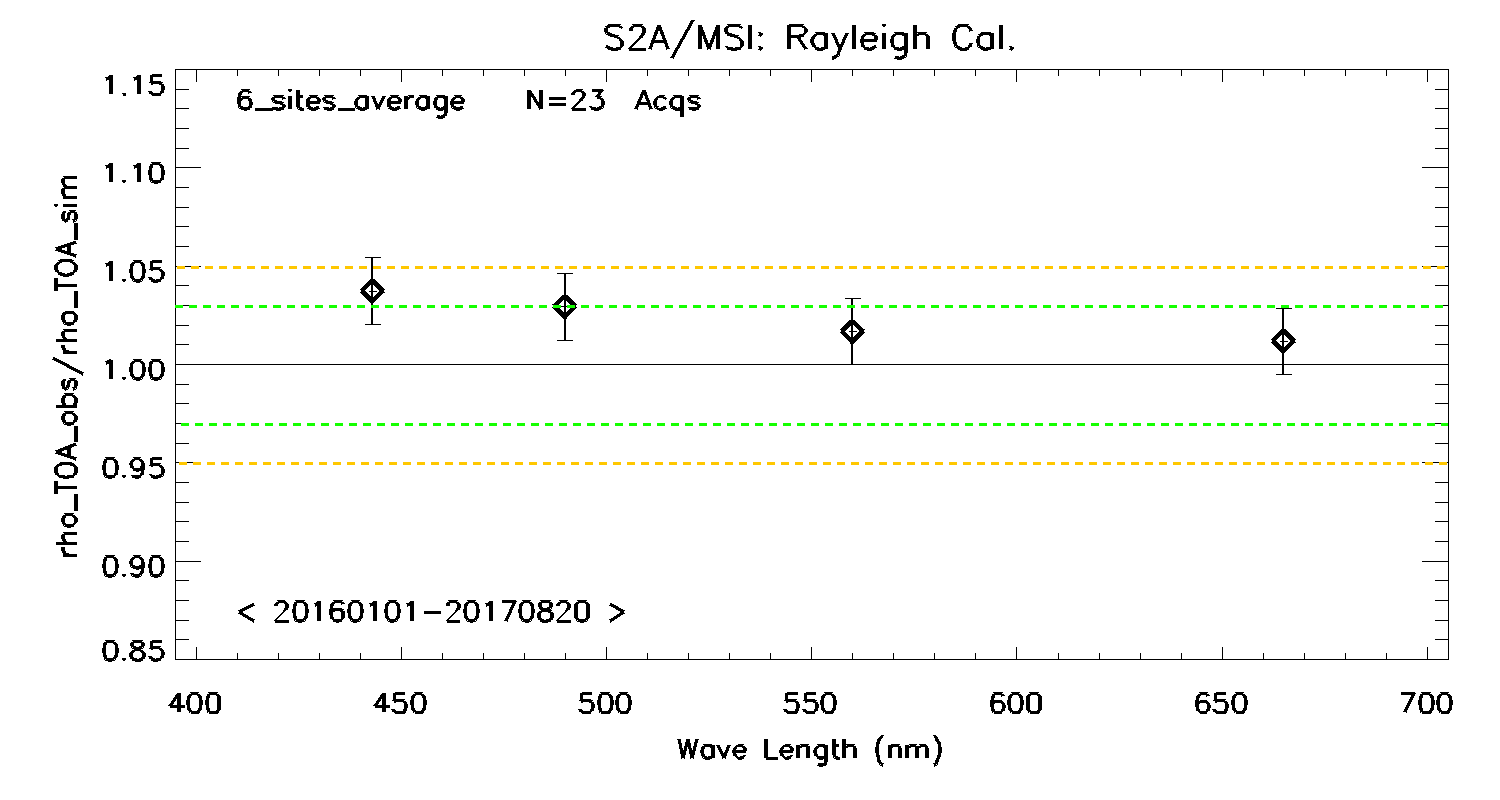 Vicarious CalVal Ocean sites (yellow)
Simulation
Solar irradiance : Thuiller 2003
Water leaving radiance : Morel and Maritorena (2001) 
LibRadtran code
S2 Radiometric validation
Focus on Rayleigh calibration results over S2B







Preliminary results
over 4 months
8 acquisitions
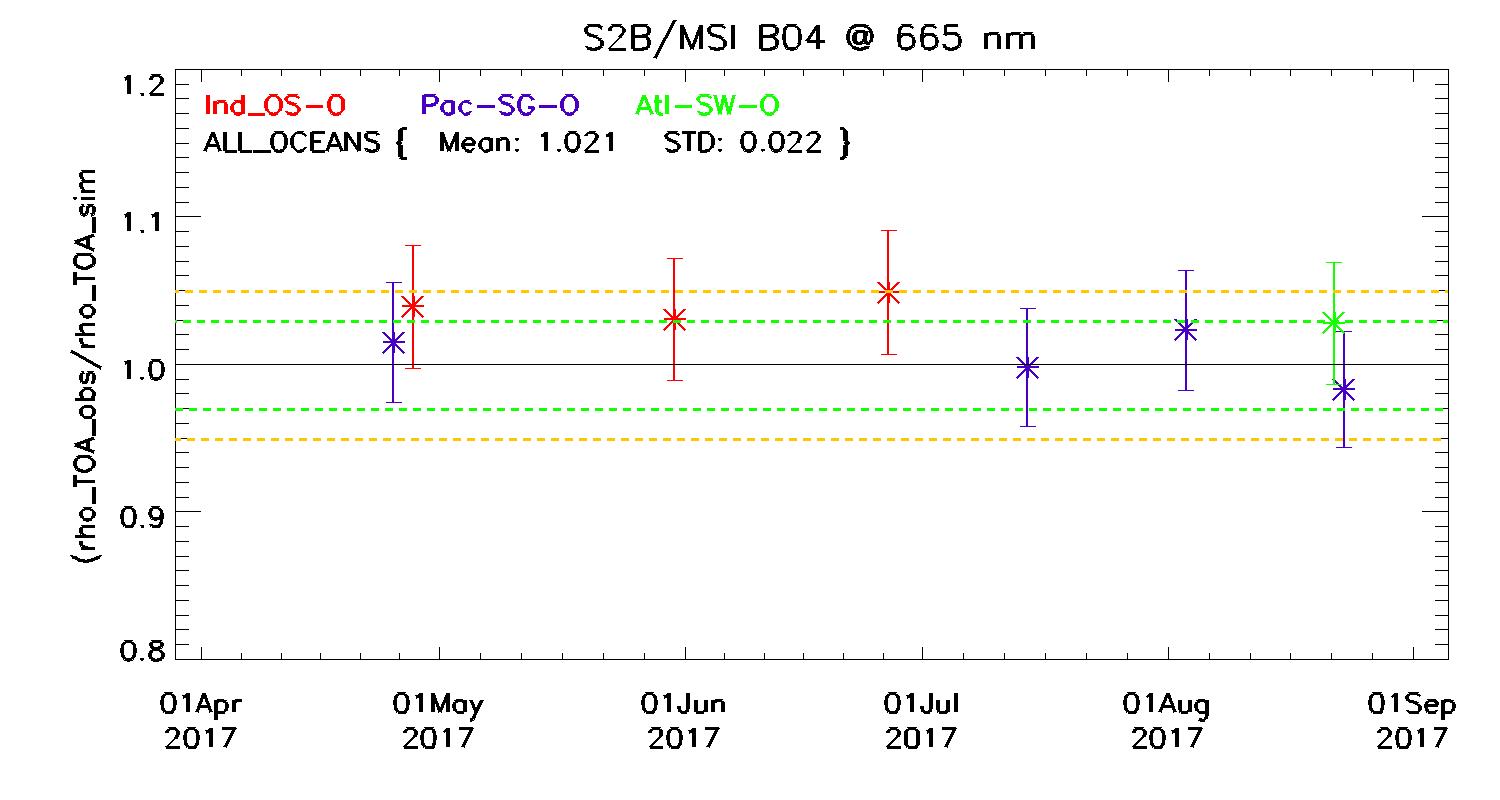 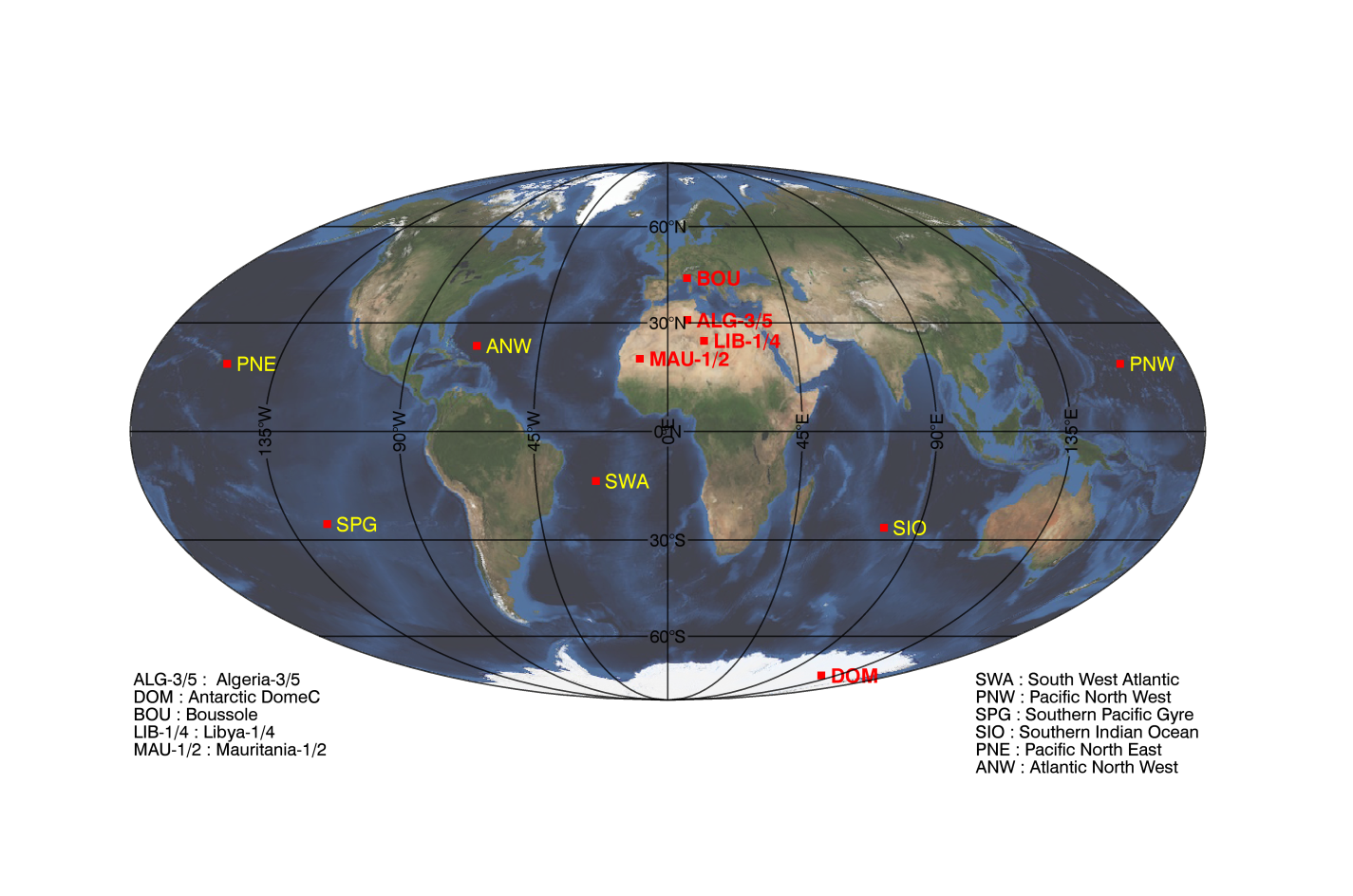 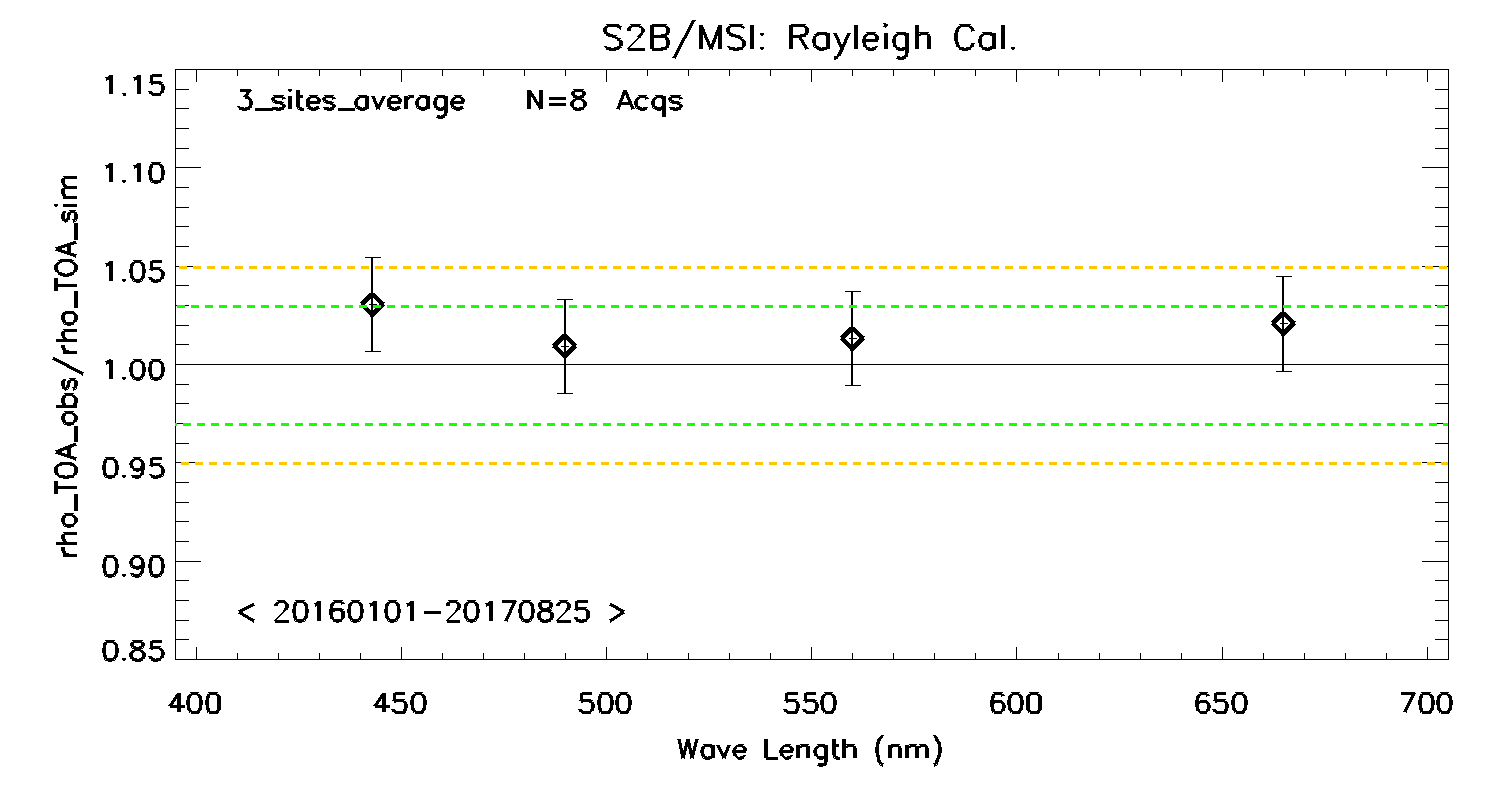 Vicarious CalVal Ocean sites (yellow)
S2 Radiometric validation
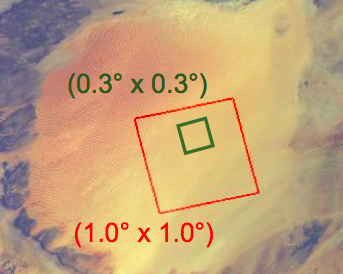 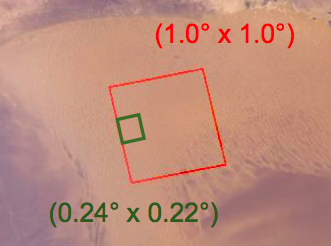 Desert sites calibration over 6 CEOS-PICS: Sub-region used for S2A, S2B and LANDSAT
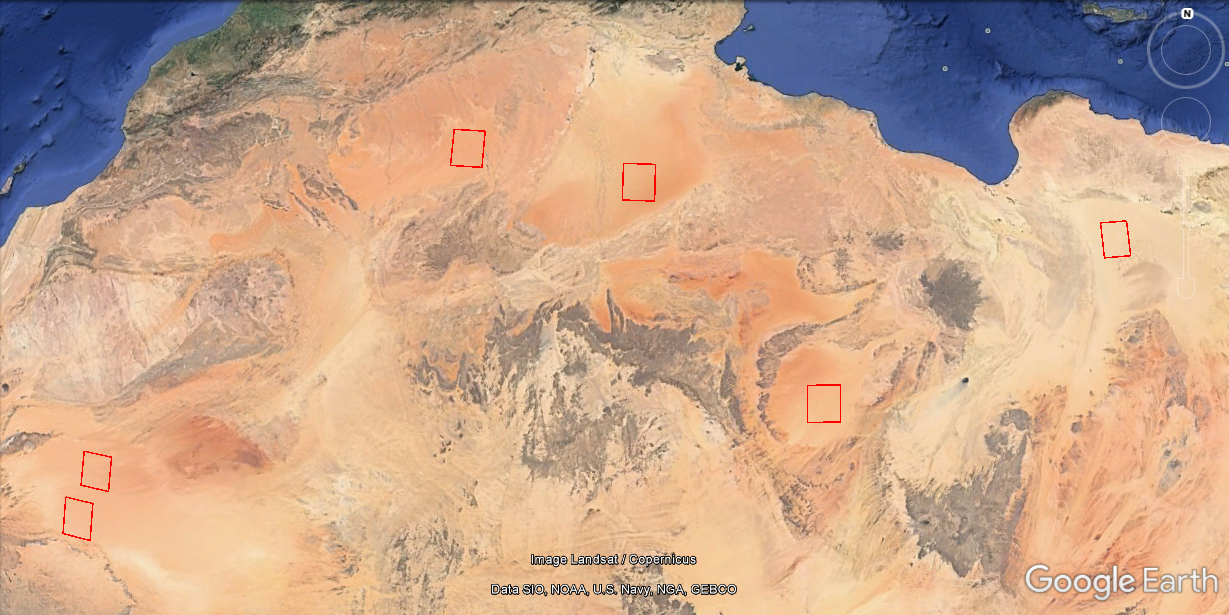 Algeria-5
Algeria-3
Libya-4
Libya-1
Mauritania-2
Mauritania-1
Bouvet 2014 method:
BOA BRDF built from MERIS data
Simulation of the TOA observation for
    - MSI acquisition geometry 
    - Ozone and WV content from ECMWF
    - Constant AOT
S2 Radiometric validation
Focus on desert sites calibration over S2A & S2B
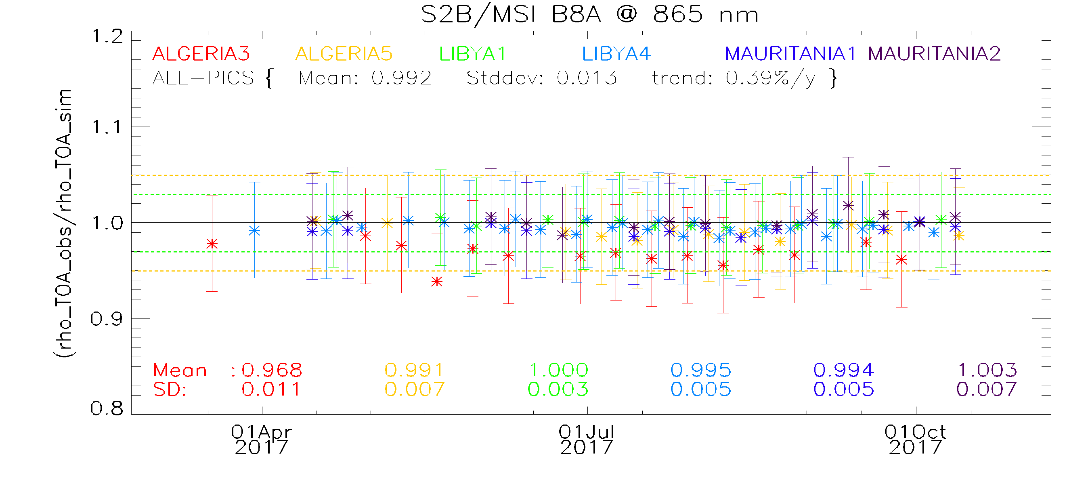 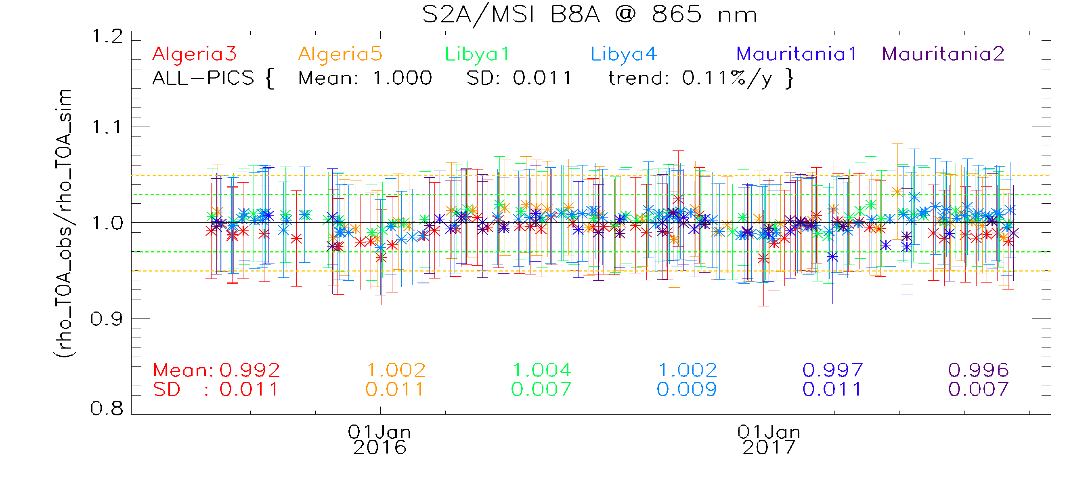 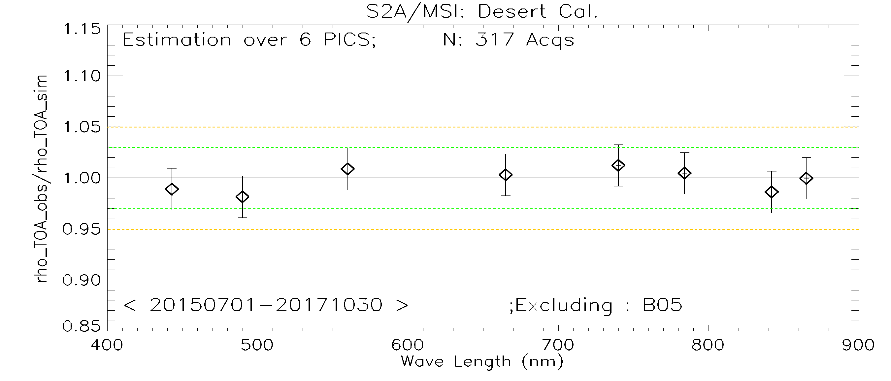 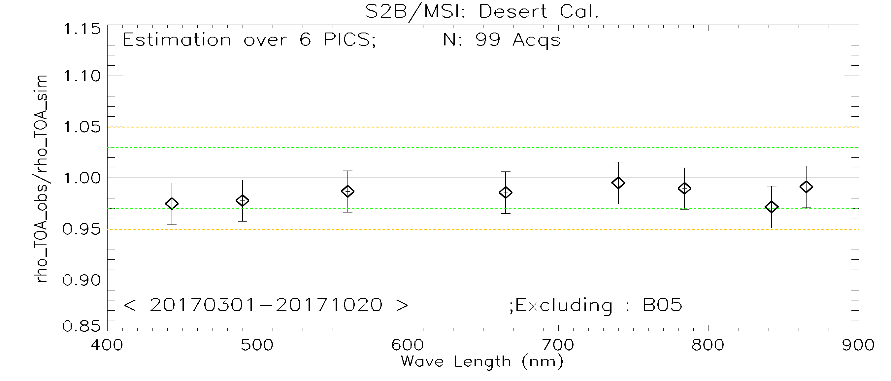 S2 Radiometric validation
Focus on Sensor-to-Sensor TOA reflectance comparison over S2A & S2B & LS8
Results without any processing (only selection criteria)
S2B/S2A     N#: 43
S2A/LS8     N#: 63
Consistency in a range of 2% depending on the site
MSI-A reflectance > MSI-B reflectance by ~ 1%
Consistency in a range of 5% depending on the site
MSI-A reflectance > OLI reflectance
S2 Radiometric validation
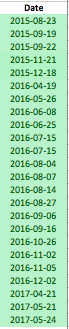 Focus on In-situ measurements: 23 overpasses are provided by NASA via ESA
Average value1 x 1 km2
Simulation from University of Arizona
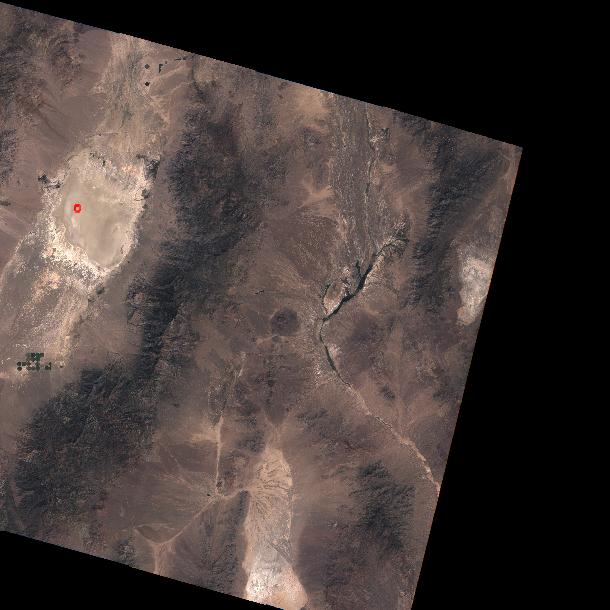 23/08/2015
RRV site: S2A/MSI-L1C (Tile : T11SPC)
945 nm
(water vapor)
S2A
S2 Radiometric validation
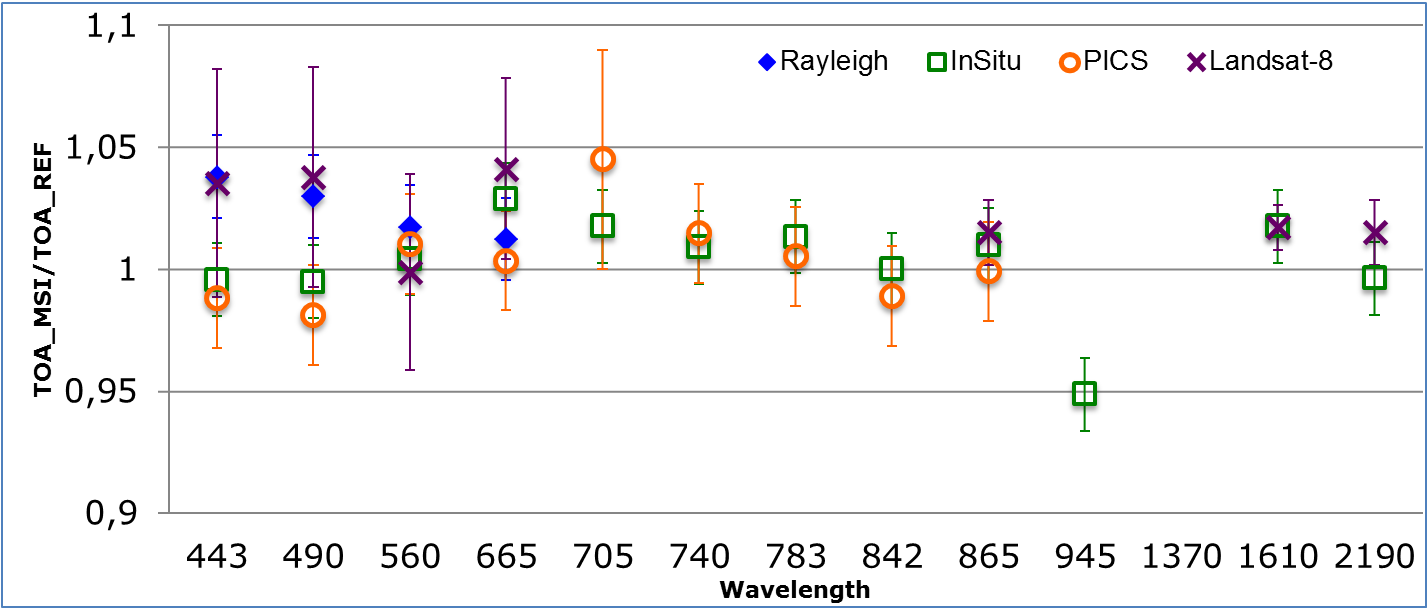 Overall methods results
Discrepancies between methods < 5%
 MSI reflectance > OLI reflectance
 MSI-B reflectance < MSI-A reflectance (~1%)
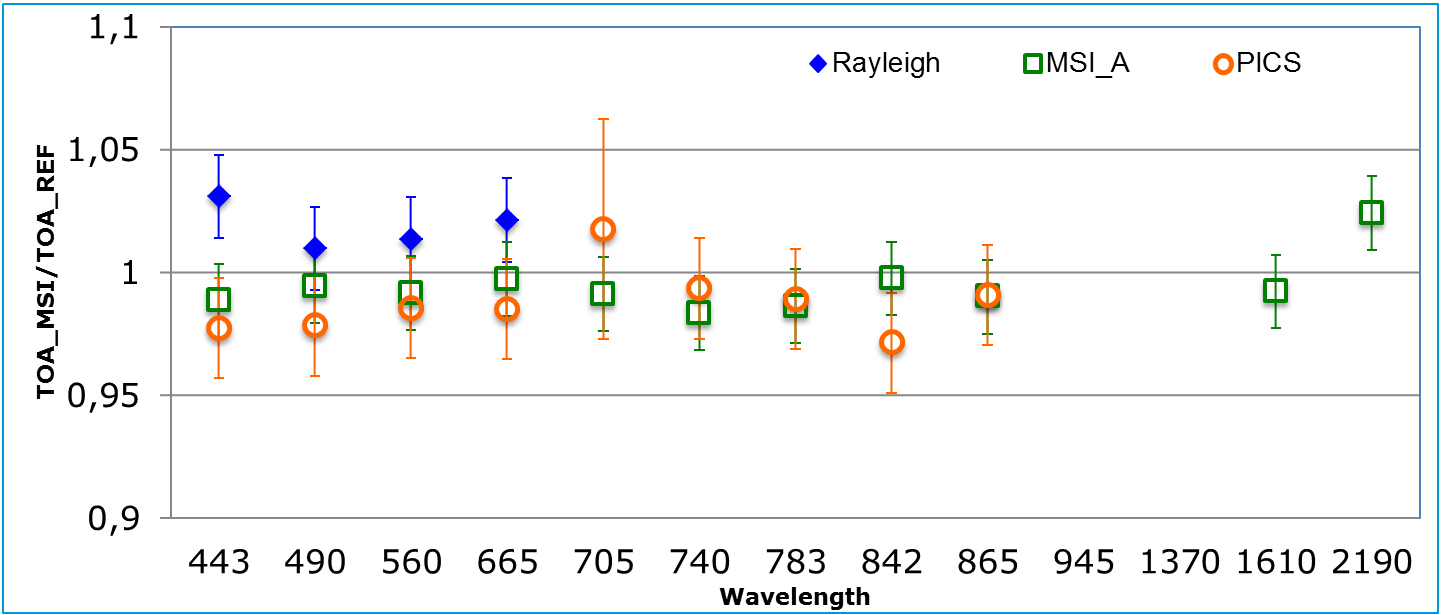 S2B
S2 inter-sensors comparison
Focus on PICS method: S2A, S2B, LS8 inter-comparison
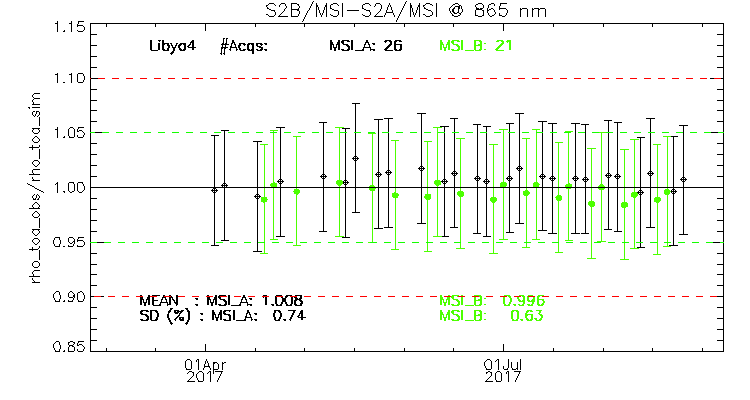 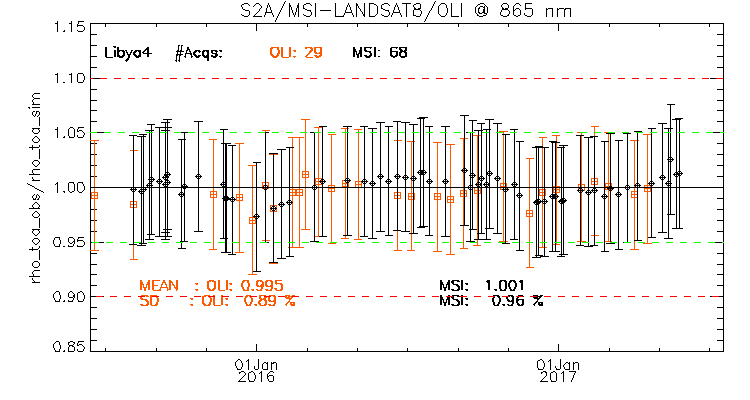 MSI-A reflectance > MSI-B reflectance
Some coincident validation points match quite well between MSI-A & OLI at 865 nm
S2 inter-sensors comparison
Focus on PICS method: S2A, S2B, LS8 inter-comparison
Same spectral shapes of calibration results for MSI-A & MSI-B (except B02 band : Spectral response impact is under investigation)
Good consistency in a range of 1-2% between OLI & MSI (except for B01 band)
To conclude
Summary
Absolute gains are stable (VNIR bands) and properly monitored by sun-diffuser acquisitions
Validation activities check operational calibrations
A shift by about 1% is measured between most of S2A / S2B bands
A good calibration agreement of TOA reflectance between S2 & L8 (1-2%)
A refinement of S2A spectral characterization is in progress

How to improve calibration approaches for a better data interoperability of S2 & L8 ? 
Confirm we compute calibrations with the same solar irradiance model and Earth-Sun distance
Perform vicarious calibrations over same sites, using same spectral characterization of the targets, same atmospherical parameters (same RT code), quasi-simultaneous observations
Thank you for your attention!